Buffers and Titrations Review
Week of 10/22/18-10/26/18
Geoff Geberth
Important acid and base eqns. and defs.
2
Buffers
Definition:  
A solution that contains substantial amounts of a compound in both its protonated and deprotonated forms that is resistant to pH changes as a result
Perfect/Ideal Buffer:
pKa = desired pH
Contains equal amounts of acid and base
Buffer capacity:
The total amount of acid or base that can be added to the buffer before neutralizing all of one of the forms of the compound
For equal volume solutions, more conc = higher capacity
For equal conc., greater volume = higher capacity
2 main ways to make a buffer:
Mix the conjugate pair
Partial neutralization
3
Which of the following has the greater buffer capacity?
50 mL mixture that is .2 M NH4Br and .3 M NH3
50 mL mixture that is .5 M NH4Br and .6 M NH3
There is more “stuff” to react away, thus it can resist the change for longer.
Remember:  if the volumes are the same, the higher concentration will have the higher capacity
Capacity measures how well it can resist a change
4
Making buffers
5
How a buffer works
There is some mixture of an acid or base and its conjugate
Remember:  pH is a measure of the H+ concentration
If we add a strong acid, the added proton is neutralized by the weak base, and is converted to weak acid
If we add a strong base, the weak acid neutralizes the strong base and converts to the weak base
We basically turn strong acids and bases to weak ones, where some quantity is protonated, thus minimizing the change to the overall H+ concentration
6
Pictures always help
Add strong base
Add strong acid
Weak acid
(HA)
Weak acid
(HA)
Weak acid
(HA)
Conj. Base
(A-)
Conj. Base
(A-)
Conj. Base
(A-)
7
Henderson-Hasselbalch (H-H) Eqn
8
H-H Eqn practice
9
H-H practice (cont)
10
Titration
Definition:  procedure in which a strong acid/base of accurate concentration is added stepwise in small amounts (aliquots) to incrementally neutralize a solution
Performed to either determine K or measure the concentration of an unknown
Other definitions
Analyte-  the “unknown” solution for which you would like to know the concentration (the stuff in the beaker)
Titrant- the “known” solution which you are using to determine the unknown (the stuff in the burette)
Indicator-  compound that changes the color of the solution used to determine when the pH has undergone changes
11
Titration (cont.)
Equivalence point-  point at which the number of moles of added titrant are equal to the moles of acid or base in the analyte solution
Half equivalence point- point at which exactly half of the original analyte has been neutralized (pH = pKa at this point)
End point- point at which an indicator changes color, signaling the stop of the titration 
Dependent on the indicator chosen
Proper selection of indicator matches end point with equivalence point
12
Indicators
Special types of weak acids or bases that have different colors when protonated or deprotonated
Only requires 1-2 drops to be visible
Doesn’t impact pH or overall concentration because quantity is so minute
Approximate range is ±1 off the pKa
Center of range is pH = pKa
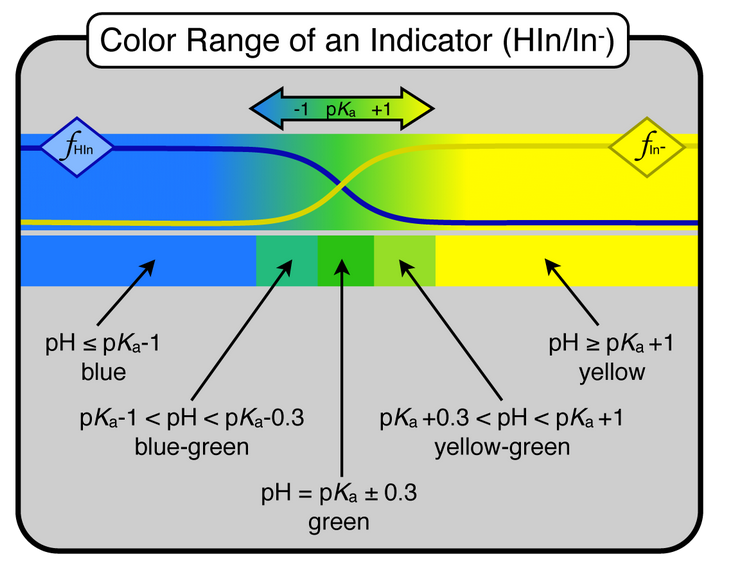 13
Protonated state
If you find a molecule in solution, does it have a particular proton attached, or is the proton free in solution?
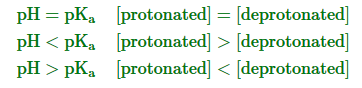 14
Polyprotic acids
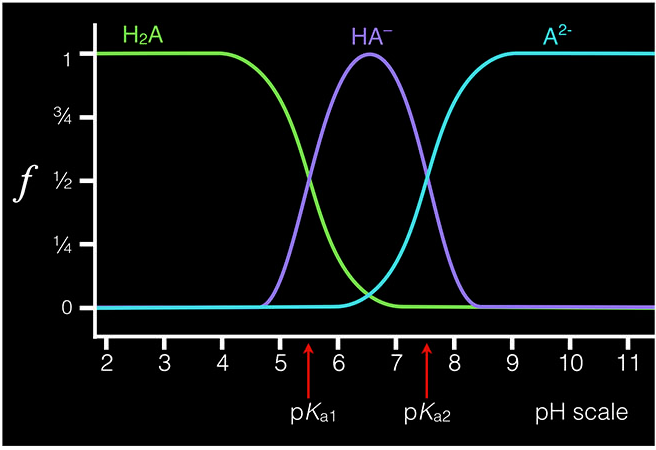 15
Titration curve for a polyprotic
XS Base
3rd  Proton
pH
2nd  Proton
1st Proton
mL NaOH
16
A long titration problem
17
A long titration problem (10 mL)
18
A long titration problem (25 mL)
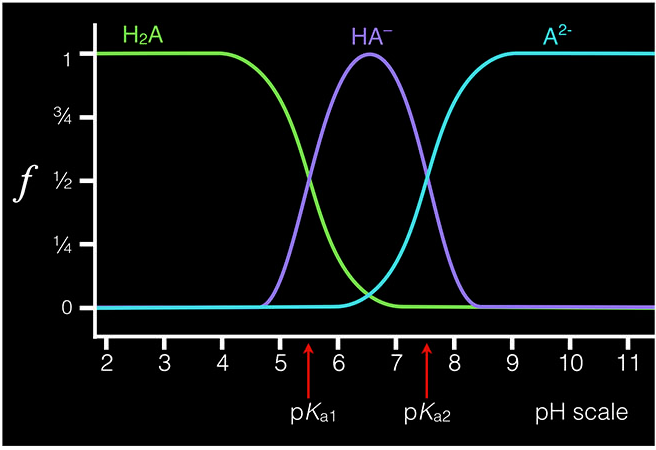 +
1-
0
19
A long titration problem (50 mL)
20
A long titration problem (75 mL)
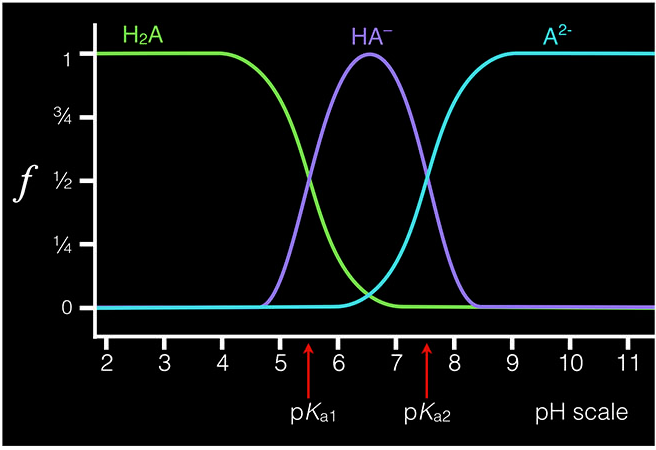 +
1-
0
21
A long titration problem (100 mL)
22
A long titration problem (100 mL)
23
A long titration problem (100 mL)
24